Karkea tiekartta
Vuosi
Vuosi
Vuosi
Tehtävä- ja/tai tuotoskokonaisuus
Tehtävä- ja/tai tuotoskokonaisuus
Tehtävä- ja/tai tuotoskokonaisuus
Tehtävä- ja/tai tuotoskokonaisuus
Tehtävä- ja/tai tuotoskokonaisuus
Tehtävä- ja/tai tuotoskokonaisuus
Tehtävä- ja/tai tuotoskokonaisuus
Tehtävä- ja/tai tuotoskokonaisuus
(tärkeä riippuvuus)
pp.kk.yyyy
Etunimi Sukunimi
1
Hankkeen status
Yleistilanne
Ratkaistava asiakastarve
Poikkeamat kokonaisuuteen ja sopeuttaminen
Viime jakson tavoitteet
Lähiajan tavoite
Mitkä tavoitteet eivät toteutuneet?
Miten tilanne aiotaan korjata?
Mitä raportointijakson aikana oli tavoitteena saada aikaan?
Miten tämä onnistui?
Mitä seuraavan raportointijakson aikana on tarkoitus saada aikaan?
Muutos
Kustannus- ja tuotosseuranta
Tarvittavat päätökset ohjaus-/johtoryhmältä
Muutospyynnöt, joihin tarvitaan johtoryhmän päätös
Mihin tarvitaan johto/ohjausryhmän apua?
Onko toimintaympäristössä tapahtumassa sellaisia muutoksia, joihin pitäisi reagoida?
Onko hankkeessa näköpiirissä asioita, jotka vaarantavat onnistumisen?
Seuranta ja päätökset
26.8.2021
Etunimi Sukunimi
2
Kehittämishankkeen tulokset
Avaa tähän tarvittaessa tarkemmin, mitä tuloksia edellisen johto/ohjausryhmän jälkeen on tuotettu. Ketterässä hankkeessa tulokset käsitellään usein demolla.
Avaa myös tarvittaessa tarkemmin seuraavia tuotoksia, jotka tulevat seuraavaan johto/ohjausryhmään.
26.8.2021
Etunimi Sukunimi
3
Vaikuttavuustulokset
Miten vaikuttavuus kehittyy?
Käyttäjätyytyväisyys, esim. viimeisimmän mittauksen tulos
Palvelun tehokkuus, esim. tavoiteltujen käyttöpolkujen toteutuminen
Vaikutus toimintaan, esim. muutos asiakaspalvelupuheluiden määrässä tai laadussa
Työkalu: https://digi.hel.fi/documents/23/Palvelun_mittarit.xlsx
26.8.2021
Etunimi Sukunimi
4
Kustannusseurantagraafi
Se, mitä kustannuksia seurataan on hankekohtaista. Huomioi kuitenkin hankkeelle tyypillinen kustannusjaottelu ja erittele syntyvät käyttö- ja investointikulut.
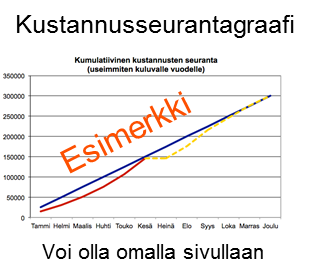 Työkalu: https://digi.hel.fi/documents/32/KEHMET-edistymisraportti-pohja.xlsx
26.8.2021
Etunimi Sukunimi
5
Riskitilanne
Tärkeimmät kokonaisriskit
Akuutit riskit
Kokonaisonnistumisen kannalta tärkeimmät riskit. Nosta tähän riskilokilta ne tärkeimmät riskit, jotka vaikuttavat koko hankkeen onnistumiseen olennaisesti.

Jokaisesta riskistä:
Juurisyy
Itse riskin kuvaus
Mitä tapahtuu jos riski toteutuu
Miten varaudutaan / estetään riski / vähennetään riskin vaikutusta
Akuutit riskit. Nosta tähän riskilokilta ne riskit, jotka ovat realisoitumassa ja jotka johto/ohjausryhmän on syytä huomioida juuri nyt.

Jokaisesta riskistä:
Juurisyy
Itse riskin kuvaus
Mitä tapahtuu jos riski toteutuu
Miten varaudutaan / estetään riski / vähennetään riskin vaikutusta
Työkalu: https://digi.hel.fi/documents/94/KEHMET-riskiloki-pohja.xlsx
26.8.2021
Etunimi Sukunimi
6
Kokousmuistio
Osallistujat
Asialista
Keskustelumuistio
Päätökset ja mahdolliset jatkotoimenpiteet
Seuraava kokous
26.8.2021
Etunimi Sukunimi
7